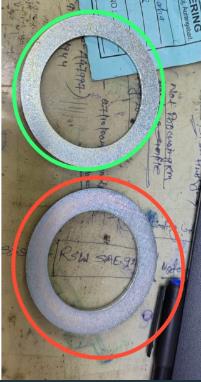 Action and Implementation
Complaint details:
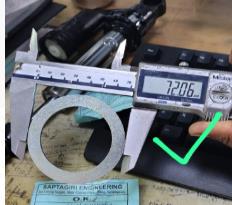 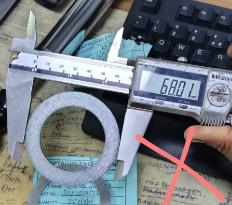 Other Parts  
Outer Dia Ø 68.0 mm
OK Parts  
Outer Dia Ø 72.0 mm
Part Name : Washer
Part no :S2PL01712B
Defects :Wrong part received at ETL
Date : 04-12-24
Rejected Lot qty : 1500 nos
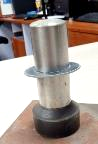 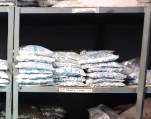